Математическое развитие для детей 4-5 лет
Счет по образцу. Закрепление знаний о цифрах 1, 2, 3, 4, 5, соотнесение цифры с числом.
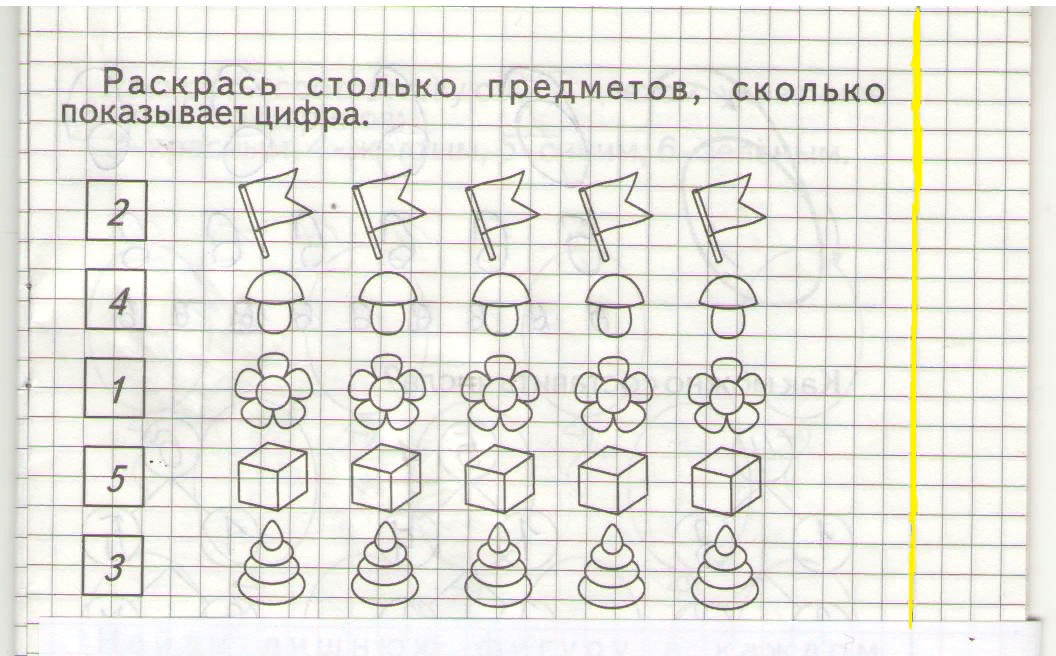 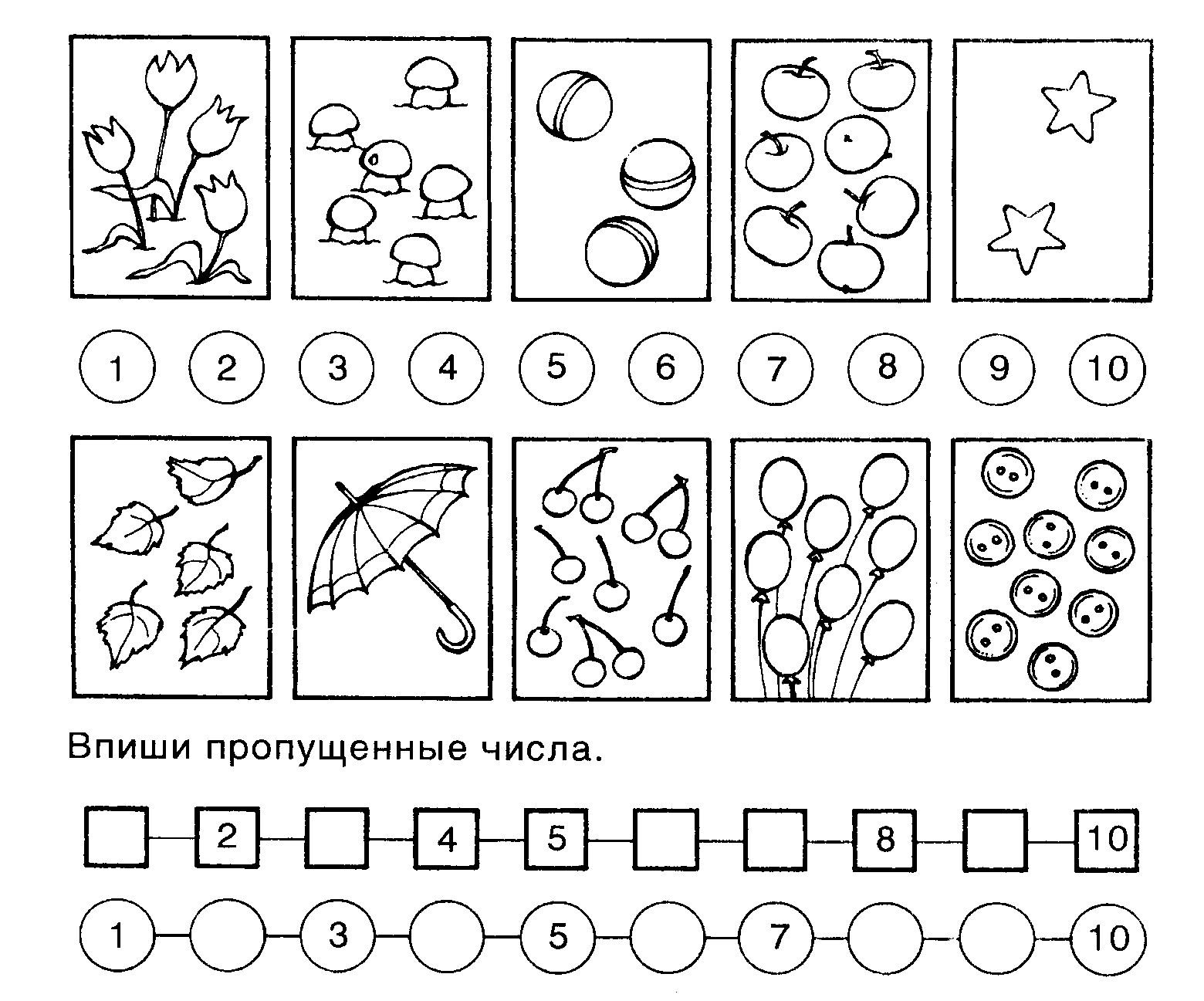 Спасибо за внимание!!!
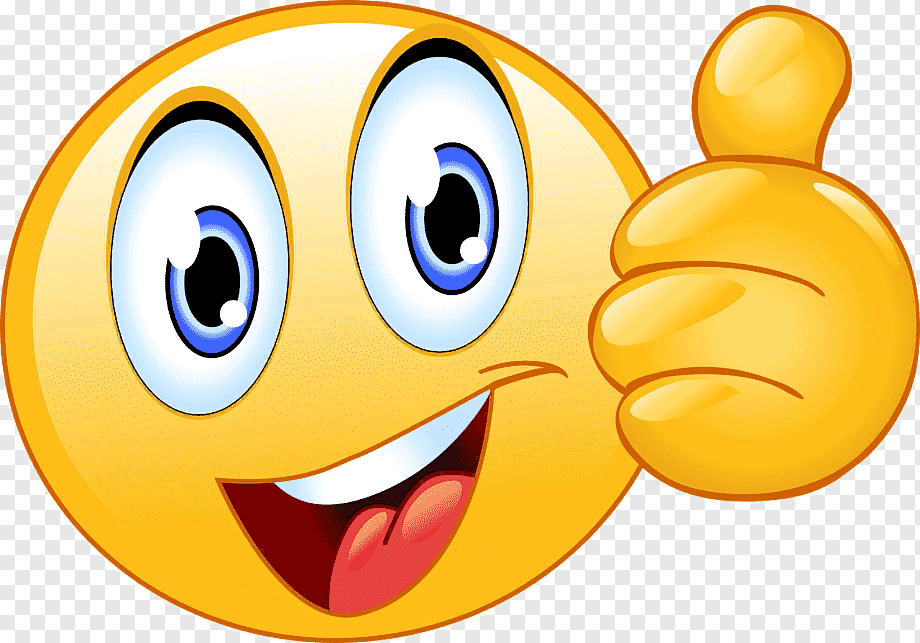